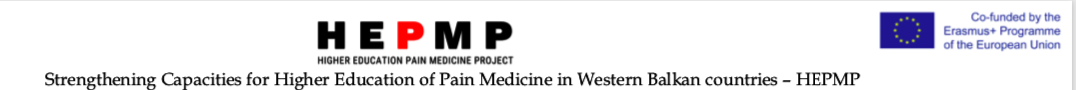 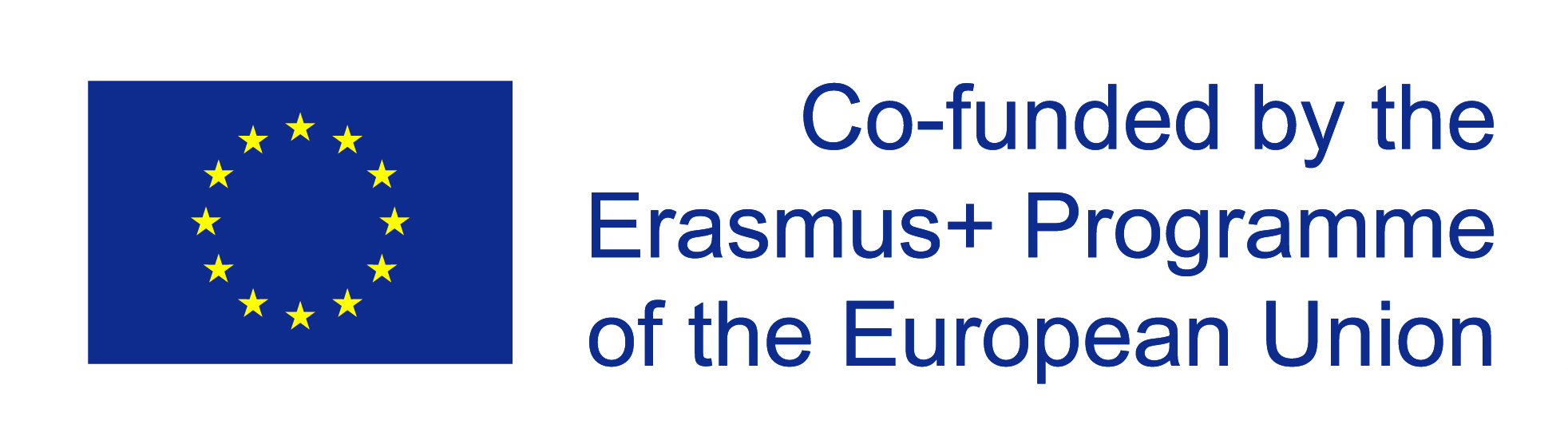 Kako spriječiti komplikacije kod hirurškog bolesnika koji dobiva opioidnu analgeziju
Maja Šoštarič
Medical faculty, University of Ljubljana
University Medical Centre Ljubljana
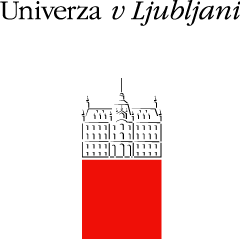 BANJA LUKA, TUZLA
28.-29.11.2019
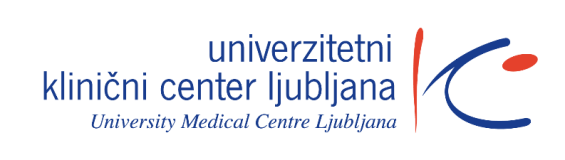 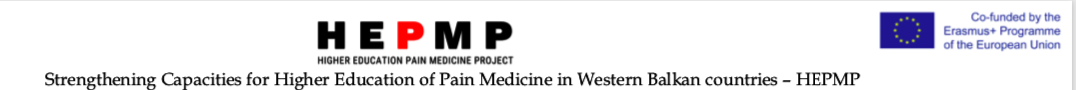 Sprečavanje bola
Kombinacija različitih analgetika
Različiti mehanizmi delovanja 
Manje doze
Manje nepoželjnih delovanja
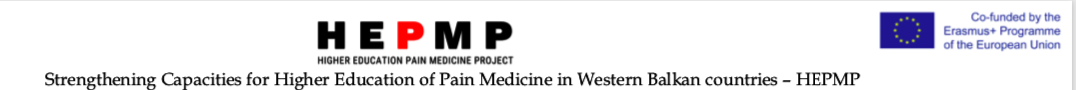 Najčešće upotrebljeni analgetici
Opioidni - morfij, fentanil, piritramid, tramadol

Periferni - metamizol, diklofenak, ketoprofen

Lokalni anestetik - bupivacaine, ropivacaine
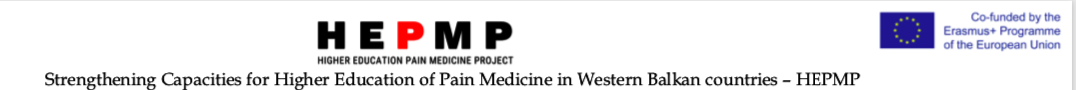 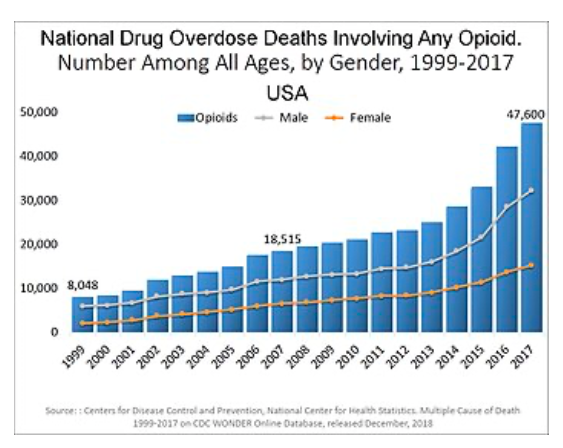 4
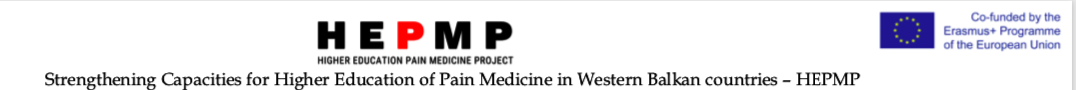 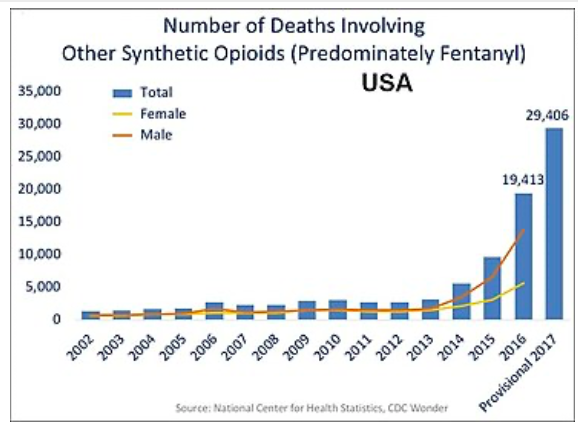 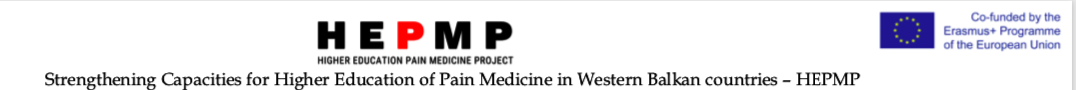 Utjecaj bola na zdravlje bolesnika
Nadziran bol:  
lakše ovladljiv 
manje analgetika in neželjenih delovanja

Ublaživanje pooperativne boli:
i.v. aplikacija analgetika – delovanje nastupi odmah
dodatna pažljivost in oprez
pojedinačne doze – iznenadna visoka koncentracija
infuzijska aplikacija: stalna doza, duži period
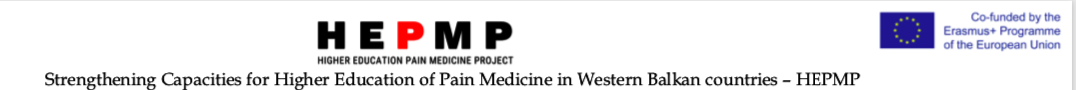 Osobine opioida
Za umjerenu i jaku bol
Česta kombinacija s perifernim analgeticima
Imajo trenutačan početak delovanja
Deluju neposredno na centar za disanje

    OPREZ : starost, PCA lečenje boli, smanjena bubrežna, jetrna, pljučna, srčana funkcija, istovremena upotreba sedativa, i.v. doza morfija > 1mg
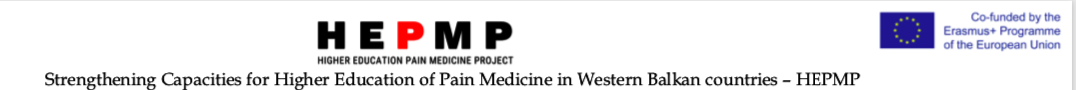 Načini vnosa opioidov
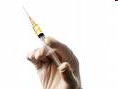 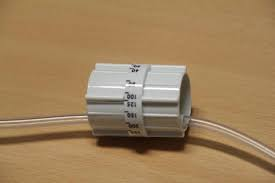 U pojedinačnim dozama
Preko sistema za precizno doziranje
Preko PCA pumpi
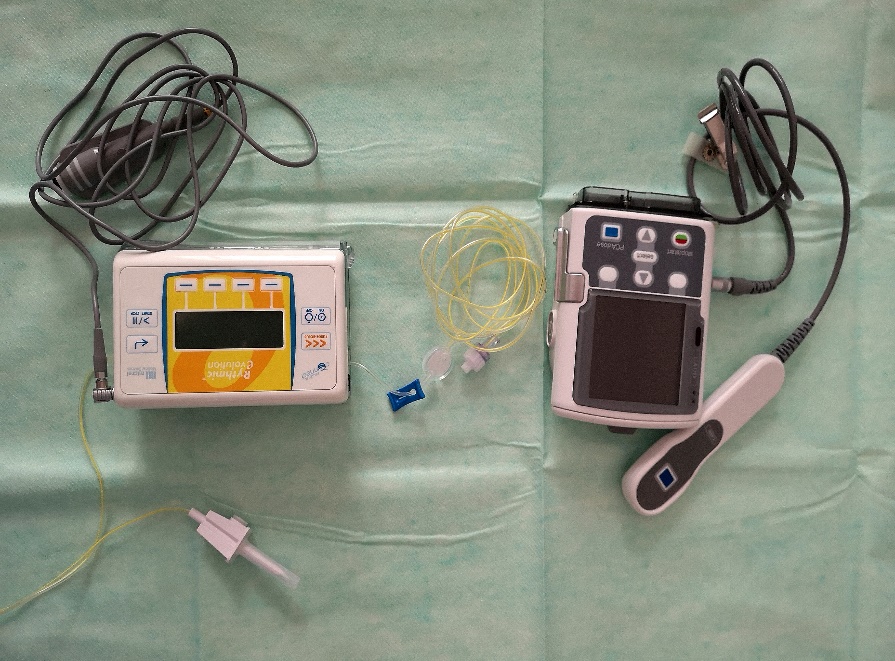 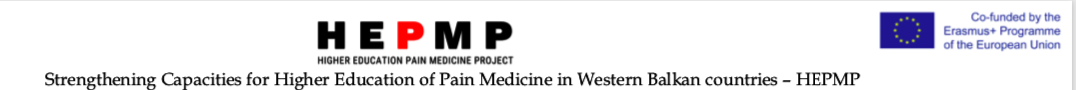 Prednosti intravenske opioidneanalgezije PCA
konstantan nivo analgetika u krvi bez oscilacija
Kad se pojavi bol bolesnik može sam sebi dodati  jednokratnu unapred određenu dozu leka
Skrati se vreme od tad kad bolesnik oseti bol do trenutka kad dobije analgetik u venu
Bolom je lakše vladati
Upotreba analgetika je manja
Manja je i mogućnost neželjenih pojava i komplikacija

Za bolesnika je najvažniji psihički momenat
Ublaživanje bola ne ovisi od MS, njenog rada  in vremena
Bolesniku je potrebno objasniti in naučiti ga  rukovati s pumpom 
Bolesnik preko pumpe sa dodatnim dozama reguliše jačinu bola u podnošljivim granicama 
Da zna realno oceniti jačinu svog bola
Pumpa je unapred programirana, sigurna, bolesnik ne može predozirati lek
[Speaker Notes: PCA]
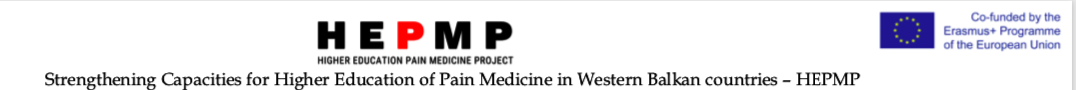 Kad?
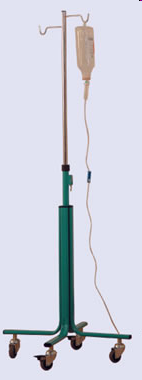 Bol je potrebno lečiti unapred!
Kad je bol prisutan
Pre no što se bol razvije
Pravovremeno pripremljena in aplicirana analgetična infuzija
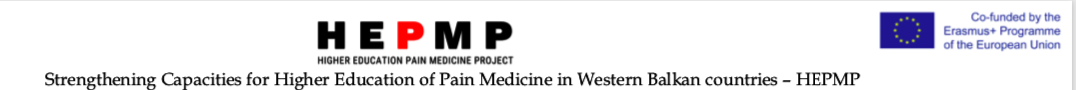 Komplikacije i.v. opioidne analgezije
Pospanost
Mučnina, povraćanje 
Snižen krvni pritisak
Zatvor
Depresija disanja
Mogućnost nastanka tolerancije, ovisnosti
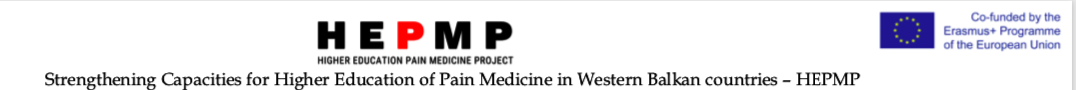 Pospanost
Posledica smanjenog djelovanja CŽS 
Na početku lečenja bola, povećanje jednokratne doze
Delovanje opioida sorazmerno sa dozom 
Produbljivanje pospanosti vodi do depresije disanja
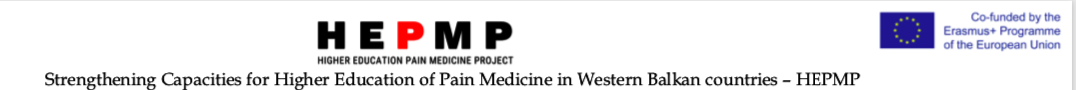 Ljestvica za ocenu pospanosti
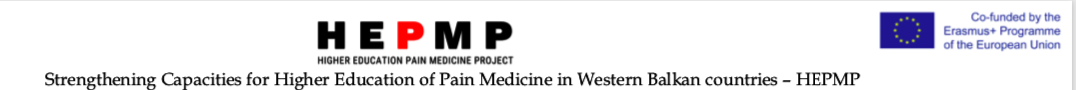 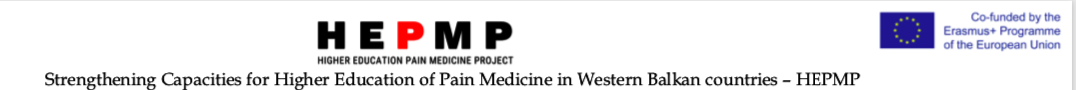 Postupci MS
Znaci sedacije stepena 2 :
Smanjimo dozu opioida ili zaustavimo protok infuzije
Dodamo kisik
Obavestimo lekara in MS koja se brine za ublažavanje bola
Ocenjujemo stepen sedacije svakih 15 minuta
Motivišemo bolesnika da dublje diše
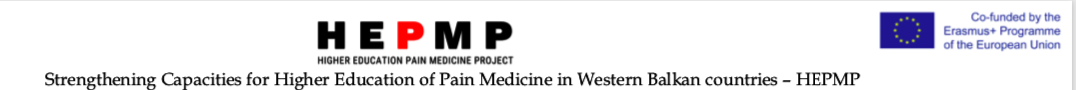 Depresija disanja
Manja od 8 udisaja/min
Plitko / duboko
Nejednakomerno,    apnoične pauze 
 85% do 90%
Znaci 	
1. Frekvencija disanja 
2. Dubina disanja 
3. Ritam disanja
4. Zasićenost krvi z O2
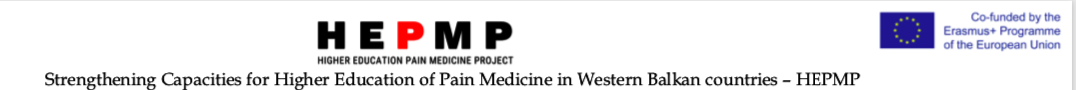 Postupci ZN za sprečavanje komplikacija intravenske opioidne analgezije
Pratiti funkciju disanja:
meriti frekvenciju disanja
ocenjivati dubino, ritam disanja
pratiti zasićenost krvi s kisikom
Prvi sat po početku infuzije svakih 15 min, nato 
Svakih 1-2 sata u prva 24 sata
Dalji nadzor svakih  4 sata
OPREZ 2. i 3. DAN!
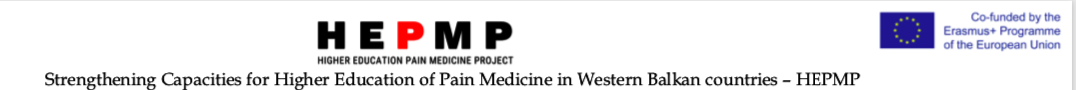 Snižen krvni pritisak
Česta posledica delovanja opioidnih analgetika
Sistolični pritisak snižen za >20% uobičajene bolesnikove vrednosti krvnega pritiska
Snižen pod 90 mmHg

     SNIŽEN KRVNI PRITISAK NIJE INDIKACIJA ZA UKIDANJE TERAPIJE ZA LEČENJE BOLA!!

POSTUPCI:
Obvestimo lekara
Smanjimo dozu
Povećamo infuzijski protok tekućine
Lekovi za povećavanje krvnog pritiska
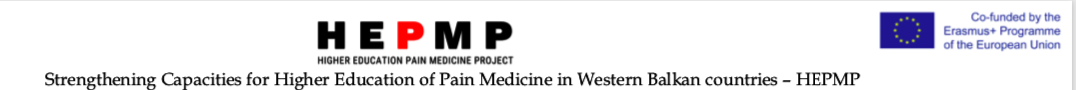 Mučnina / povraćanje
Česta pojava pri upotrebi opioida
Antiemetiki
Udoban položaj
Smetajući faktori
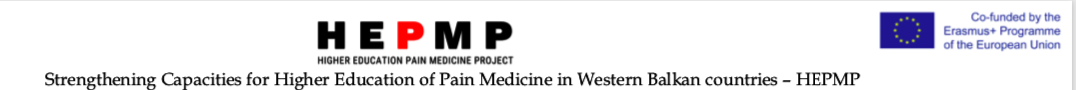 Tolerancija na opioide
Očekivana kod opioida – posle 24 sata do 
jedne sedmice

Tolerancija
Privikavanje organizma na lek i dozu 
Smanjeno analgetično delovanje – veća doza

DOZU OPIOIDA SMANJIVATI
POSTEPENO!

Apstinencijska reakcija povezanost  s tolerancijom
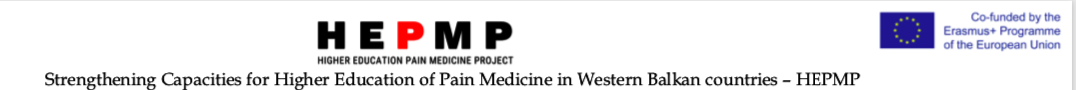 Ovisnost: fizička
Znaci:
Groznica 
Povraćanje
Raširene zenice
Znojenje
Visok krvni pritisak
Povišena TT
Razdražljivost
Ubrzano kucanje srca
Simptomi:
Povečana osjetljivost za bol
Želja po opioidima
Razdraženost
Umor
Strah
Slabost 
Stomačne kolike
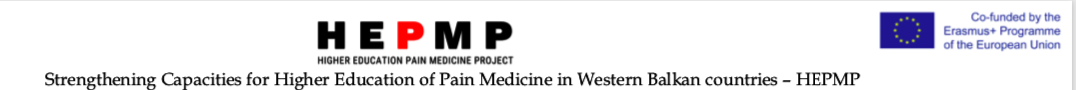 Ovisnost: psihička
Euforično delovanje opioida  
Zloupotreba droga
Neustavljiva želja
Nenadzorovana upotreba
Stalna upotreba
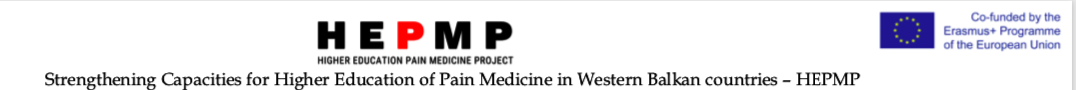 OPIOIDNI ANALGETIKI SO JOŠ UVJEK JEFTINI I VRLO SU DOBRI ZA LEČENJE POOPERATIVNOG BOLA 
POTREBNO JE VODITI RAČUNA O SVIM MOGUĆIM NEPOŽELJNIM DELOVANJIMA LEKA
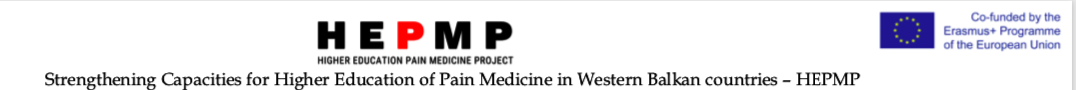 Zaključak
Delotvorno ublaživanjE boli – izazov

Dobra analgezija:
  zadovoljan bolesnik
  bolji rezultat lečenja
  brži oporavak
  kraće vreme hospitalizacije  

Ublažavanje bola - oduzeti bol in poboljšati kvalitet života, 
pravovremno prepoznati komplikacije i poduzeti odgovarajuće mere
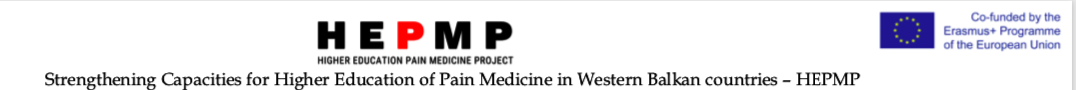 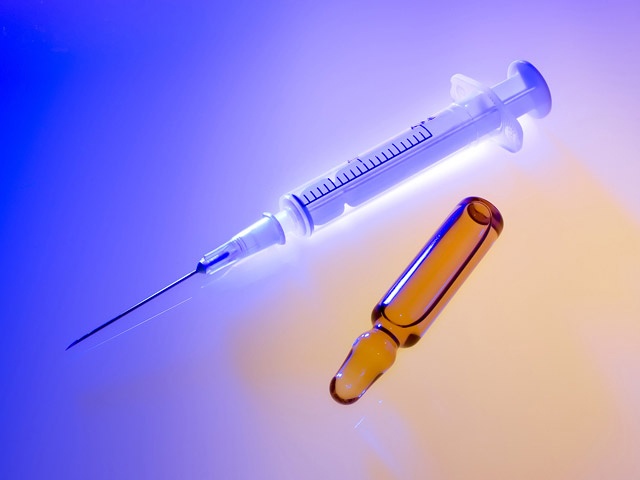 HVALA NAPAŽNJI!!
25